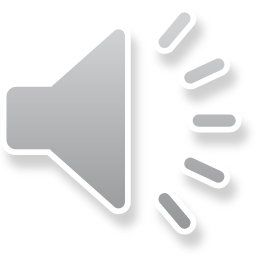 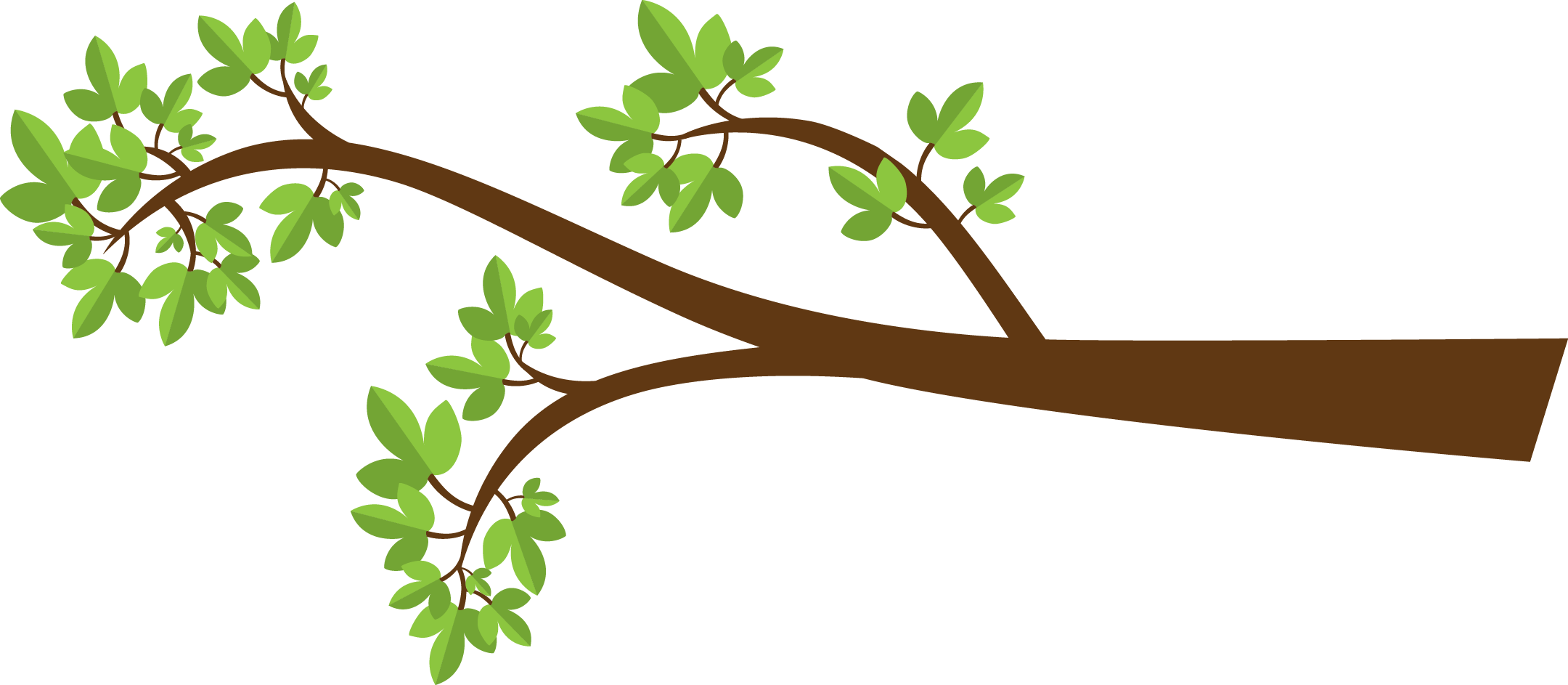 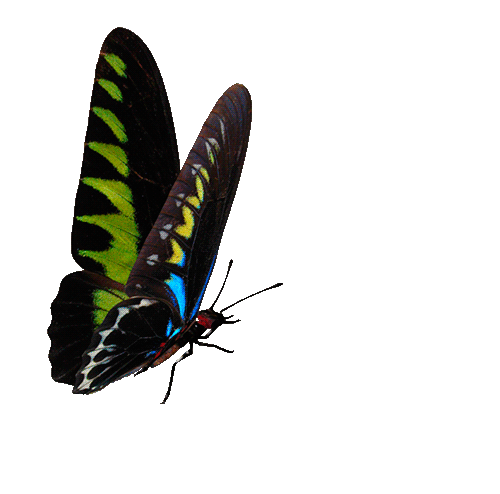 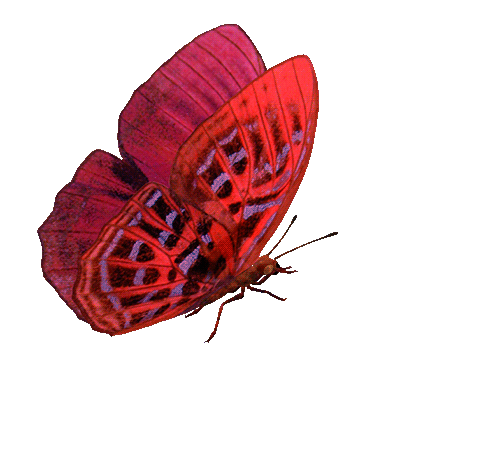 BẮT BƯỚM
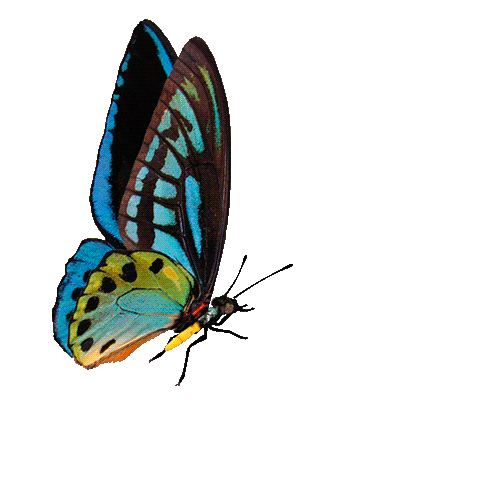 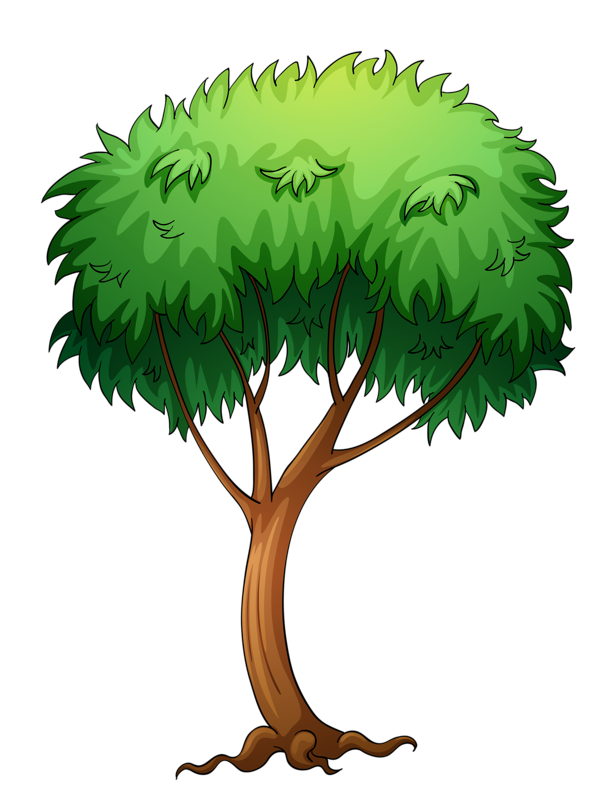 Catch a Butterfly
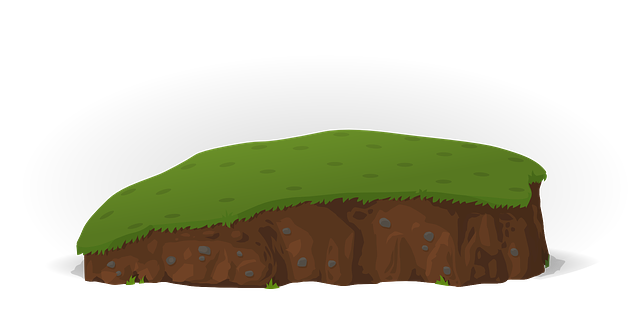 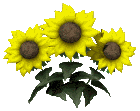 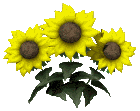 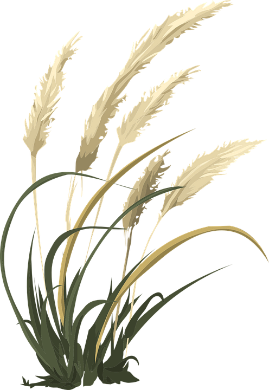 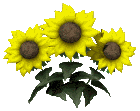 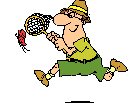 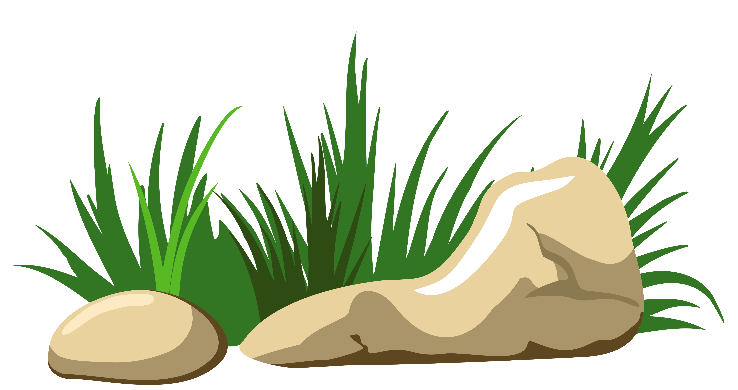 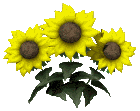 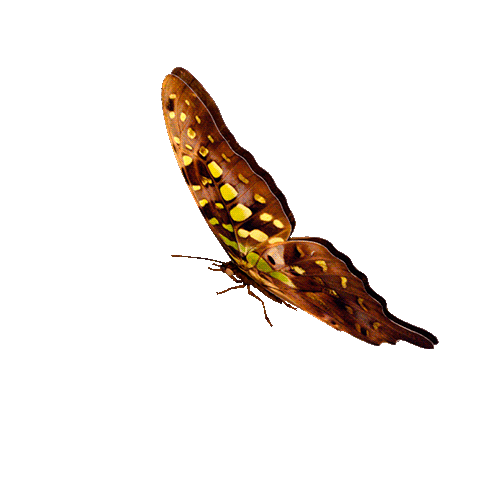 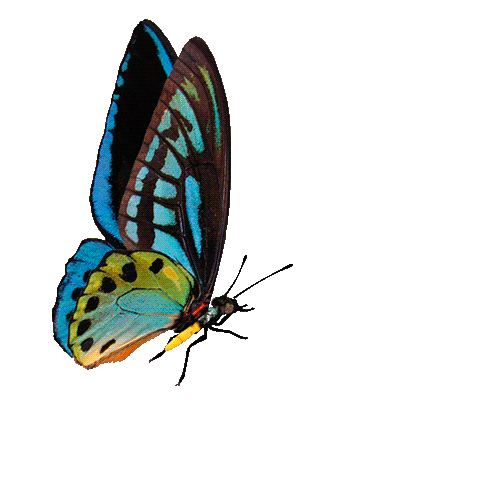 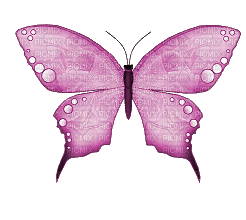 1
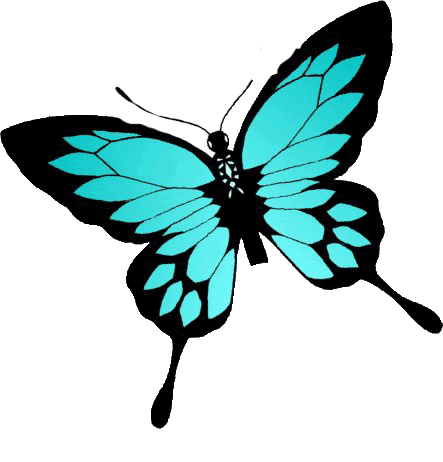 5
9
CHÚC MỪNG 
ĐỘI A
CONGRATULATIONS 
TEAM A
CHÚC MỪNG 
ĐỘI B
CONGRATULATIONS 
TEAM B
6
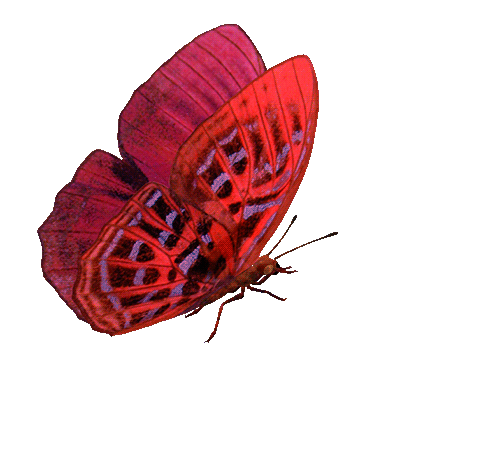 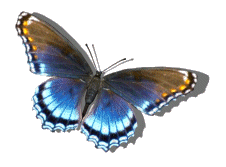 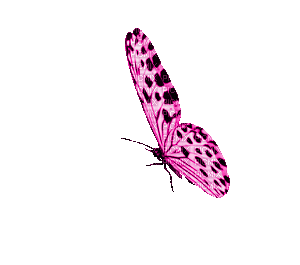 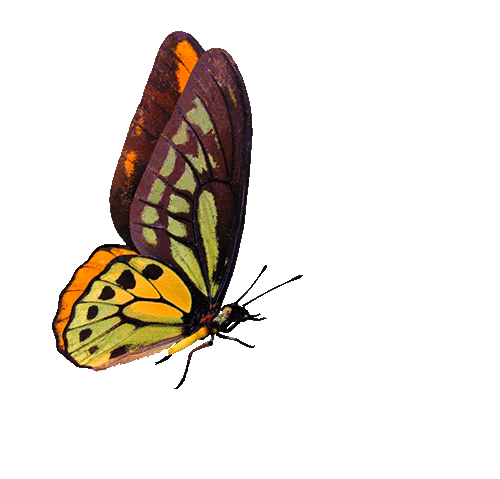 8
2
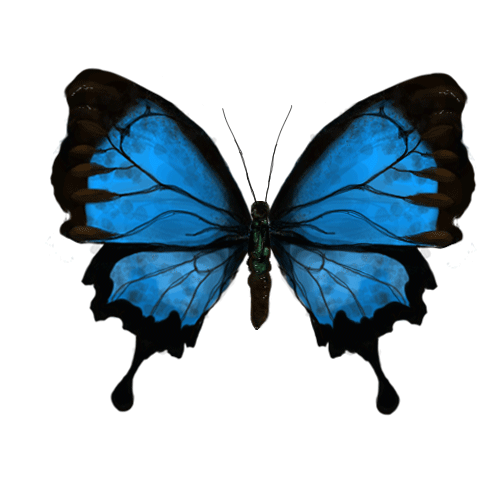 4
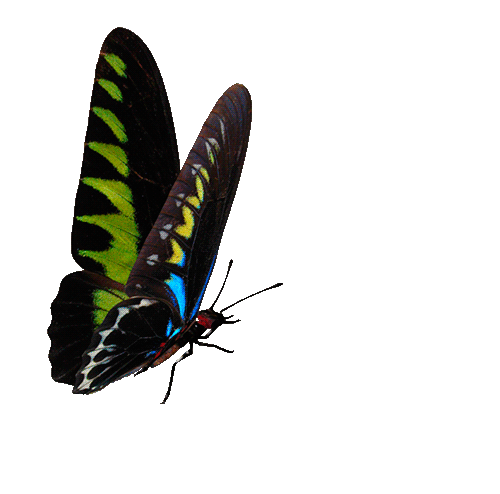 10
7
3
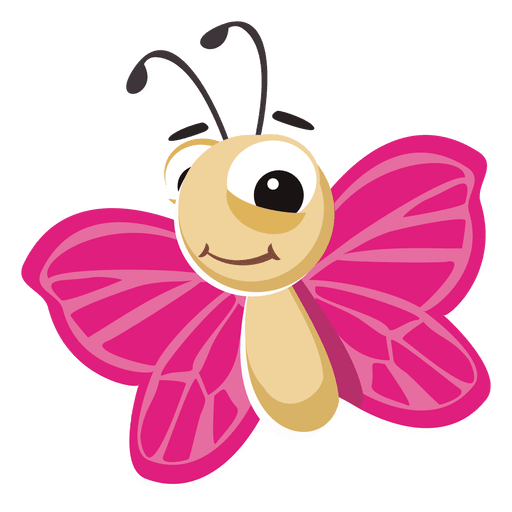 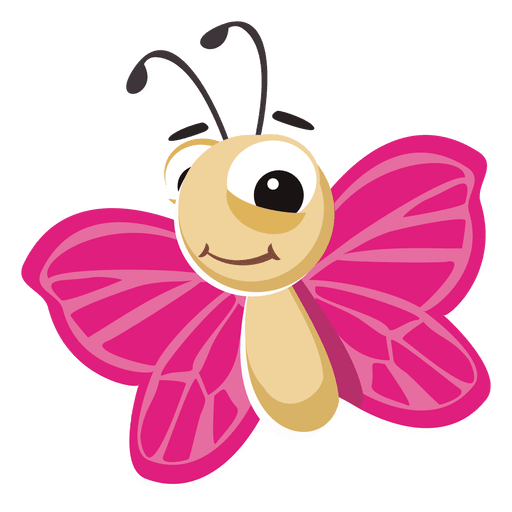 1
2
3
4
5
6
7
8
9
10
1
2
3
4
5
6
7
8
9
10
PIPI
TEAM A
TEAM B
Question 1
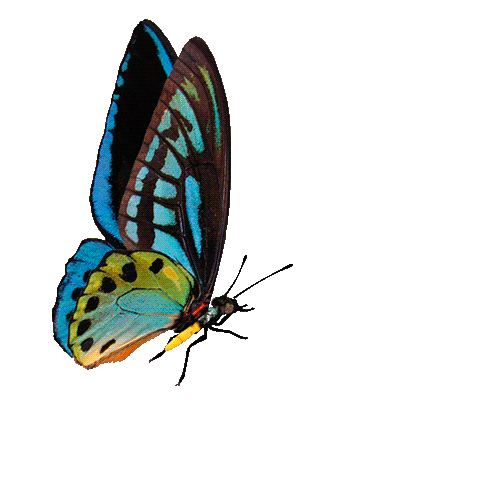 A. Right
B. Wrong
C. Wrong
GO HOME
D. Wrong
Question 2
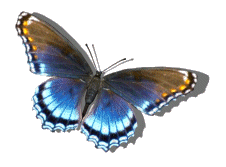 A. Wrong
B. Wrong
C. Wrong
GO HOME
D. Right
Question 3
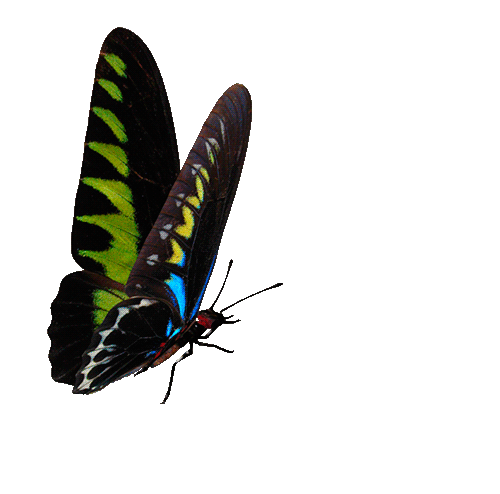 A. Wrong
B. Right
C. Wrong
GO HOME
D. Wrong
Question 4
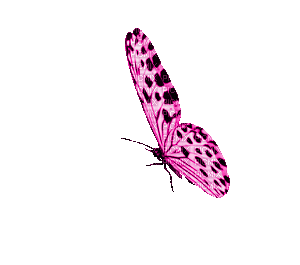 A. Right
B. Wrong
C. Wrong
GO HOME
D. Wrong
Question 5
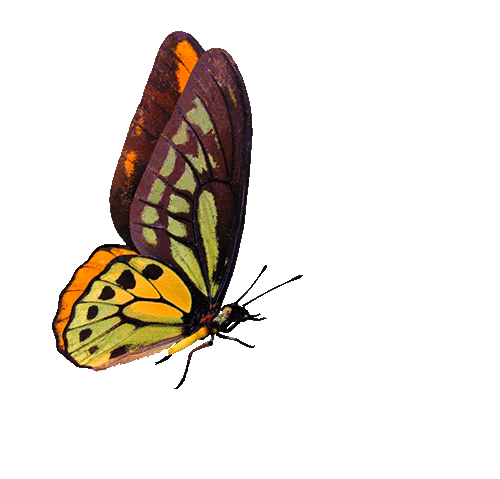 A. Wrong
B. Wrong
C. Right
GO HOME
D. Wrong
Question 6
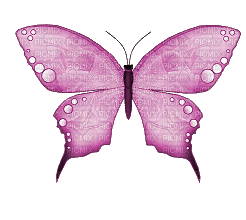 A. Wrong
B. Wrong
C. Wrong
GO HOME
D. Right
Question 7
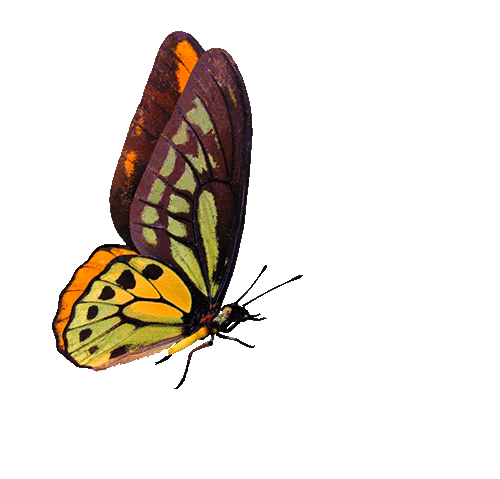 A. Wrong
B. Right
C. Wrong
GO HOME
D. Wrong
Question 8
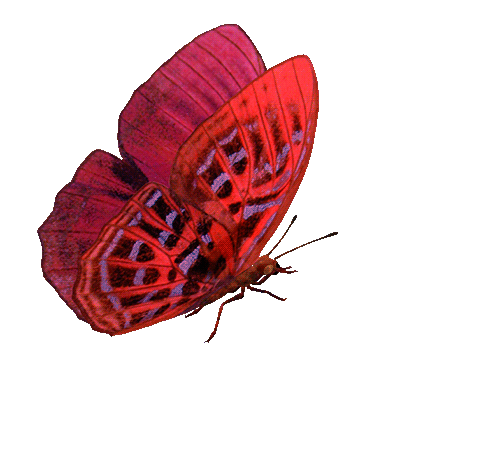 A. Wrong
B. Wrong
C. Wrong
GO HOME
D. Right
Question 9
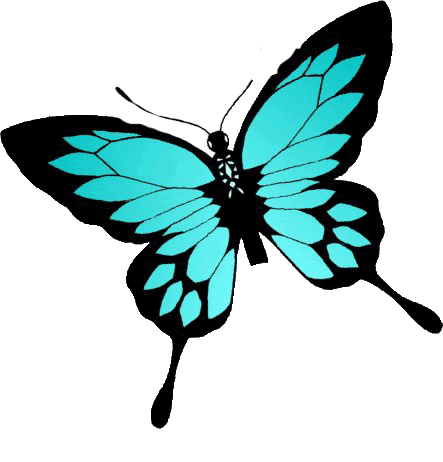 A. Right
B. Wrong
C. Wrong
GO HOME
D. Wrong
Question 10
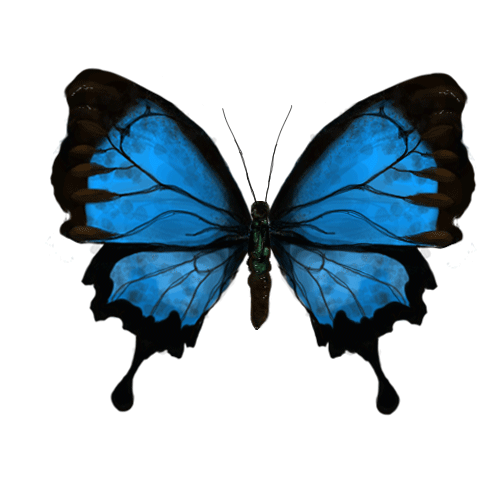 A. Wrong
B. Wrong
C. Right
GO HOME
D. Wrong